COVID-19 Worker Representative
Revision DRAFT 0.1
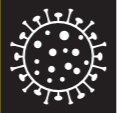 COVID-19 Worker Representative
This aim of this presentation is to outline the roles and responsibilities of the COVID-19 Worker Representative.

It covers:
Who is a COVID-19 Worker Representative
What is the role of the COVID-19 Worker Representative
What are their responsibilities
Reference material

This presentation will be reviewed and updated as necessary.
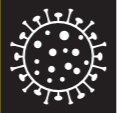 OPW COVID-19 Induction
All workers who have returned to the Workplace will have completed COVID-19 Induction, including COVID-19 Worker Representatives. 

Induction covers:
Information about the COVID-19 virus (signs, symptoms, how it is spread)
Public Health advice and guidance
Reopening of OPW workplaces (control measures in place)
Protecting against the spread of COVID-19 in the workplace
Key contacts and supports
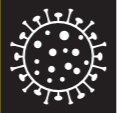 COVID-19 Worker Representative
COVID-19 Worker Representative(s) under the Return to Work Safely Protocol, must be appointed by the OPW to support local implementation in each workplace. These people should be clearly identifiable and will act in collaboration with the health and safety representative, safety officers, local managers and staff in each workplace. 

Due to the wide range of workplace environments and roles across the Office, the OPW considers that a number of Worker Representatives are required to be appointed in respect of its various workplaces.  Depending on the workplace, more than one person may be appointed, or in some cases, a staff member will act as an alternate if required. 

A Worker Representative may representative staff at more than one workplace.
Each staff member appointed to carry out this role is a representative of and for the staff.
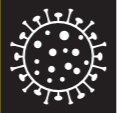 COVID-19 Worker Representative Role
Work collaboratively with the OPW Management to assist in the implementation of measures; 
Monitor adherence to the measures to prevent the spread of COVID -19; and
Support the implementation of the identified measures.
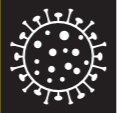 COVID-19 Worker Representative Responsibilities
Monitor the work activities within their designated area(s), to support management in ensuring that COVID-19 control measures are being maintained, in order to protect health and reduce the risk of spread of the COVID-19 virus.
Support management and workers in complying with the physical distancing rules and good hygiene practices. 
Follow the framework provided by the OPW, i.e. COVID-19 Induction, Risk Assessments, Checklists, which will be reviewed regularly and updated as required. 
Ensure that they do not put themselves at risk while carrying out their duties.
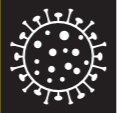 COVID-19 Worker Representative Responsibilities
Promote and monitor compliance with HSE guidelines, and good hygiene practices.
Complete relevant COVID-19 Checklists
Check that appropriate contact logs are maintained.
Check that there is sufficient up-to-date signage erected, in order to inform all personnel about the COVID-19 controls on site.
Check that regular cleaning is undertaken, of welfare facilities - handrails, door handles, tools, etc.
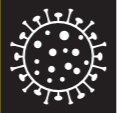 COVID-19 Worker Representative Responsibilities
Check that water and hand-drying facilities are available, and soap and hand sanitisers are replenished as required.
Check that site/ office personnel are adhering to break time schedules and limiting numbers in canteens, drying rooms and smoking areas - cognisant of the 2-metre physical distancing guideline.
Report any areas to management where non-compliance or defects need to be addressed and follow-up with management, where necessary.
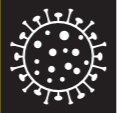 COVID-19 Worker Representative Responsibilities
Inform site management of any concerns raised by site personnel.
Consider recommendations for improvements of existing controls and/or provision of additional controls and discuss with management.
Engage with elected safety representatives, where applicable, and staff to ensure that any concerns or issues are brought to the attention of management and are followed up on to achieve resolution.
Keep up to date with HSE guidelines.
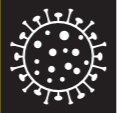 Remember!
Ensure you do not put yourself at risk while carrying out your duties.

Be cognisant of the need at times for discretion and confidentiality. 

The situation is constantly evolving, so additional duties may be added or amended in line with Government/OPW updates. 

Compliance with control measures is the responsibility of everyone.
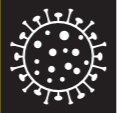 Other Material to Reference
This presentation should be viewed with reference to the following documents: 

COVID-19 Risk Assessments
COVID-19 Induction
COVID-19 Checklists
COVID-19 First Aid Responder Guidance
Site/Office Specific Risk Assessment and/or Procedures
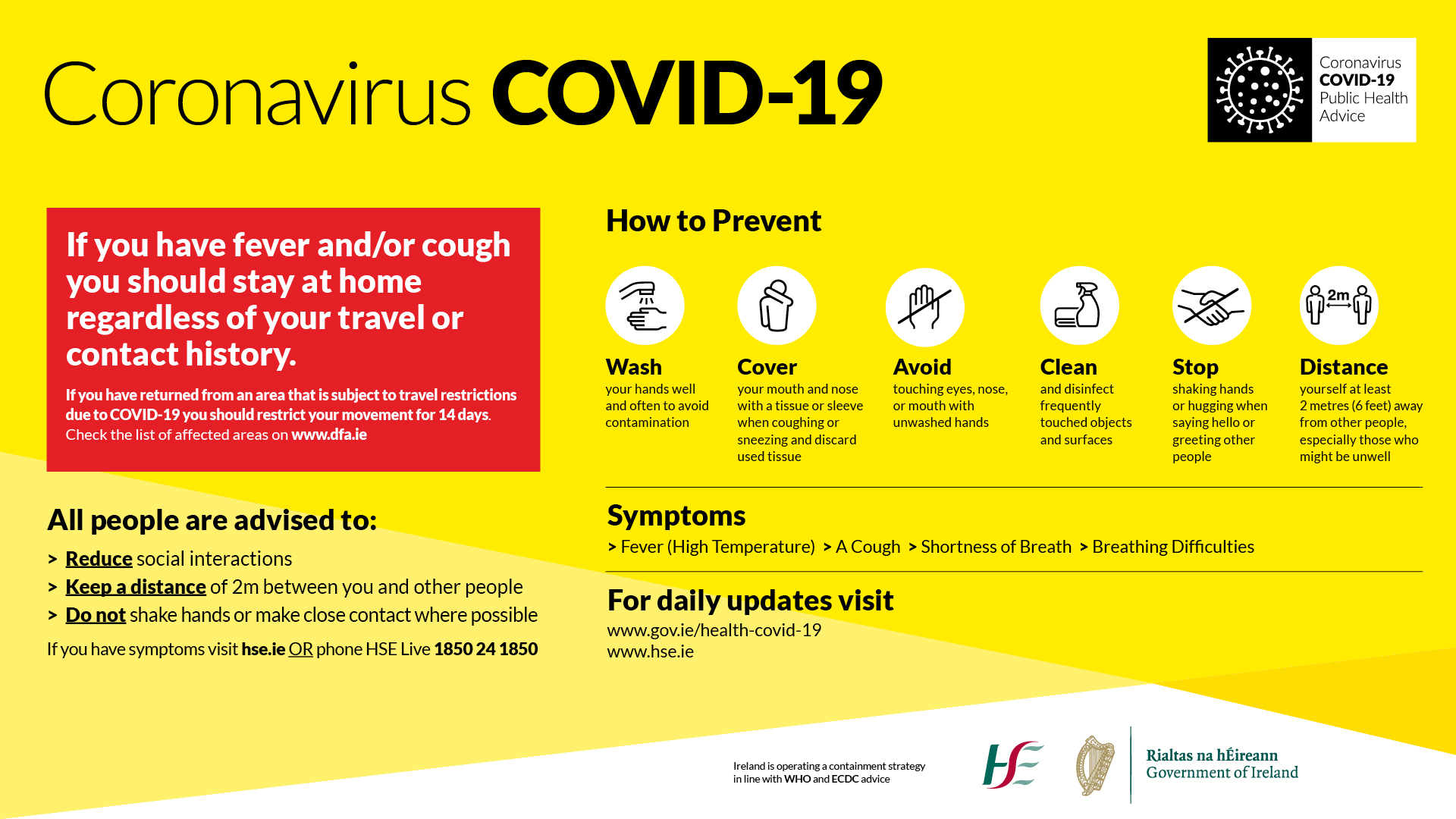 Thank you for your attention